www.hndit.com
Principles of Management and Applied Economics
3. Evolution of Management Thought –Part I
www.hndit.com
Evolution of Management Thought
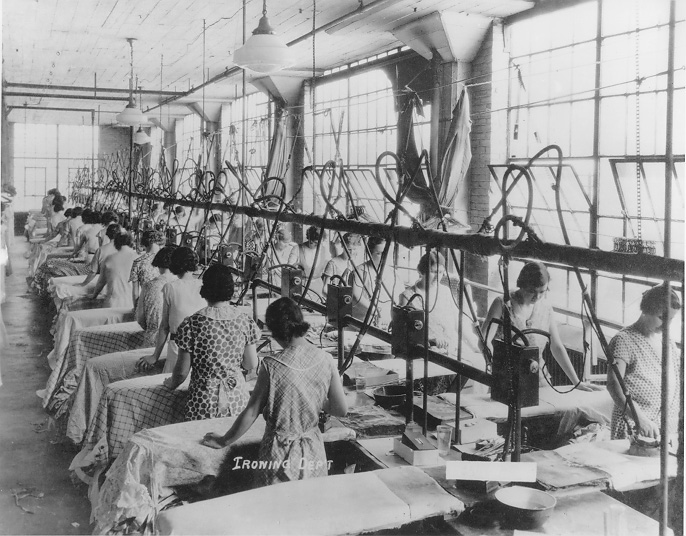 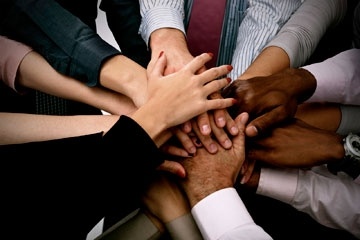 Progressive Stages of the Evolution of Management
www.hndit.com
Development of informal body of management thought

Main forces that preceded the development of formal body of management thought

Formal body of management  thought
Development of Informal Body of Management Thought
www.hndit.com
The Great Pyramids in Egypt in 2700BC - 1700 BC

The Roman Empire 
(founding in 27 BC by the Roman Emperor Augustus until the fall in the West in 467 AD and the transition in the East in 610AD) 

The Great Wall of China build between 220BC to 206BC

The wondrous work of Sri Lankan Kings
Ancient Contributors to the Management Discipline and examples
www.hndit.com
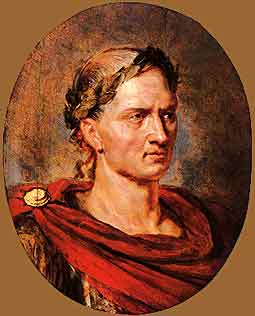 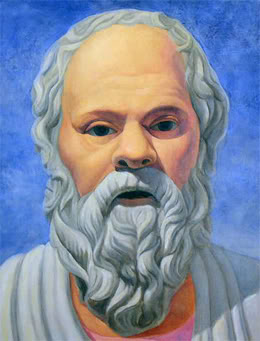 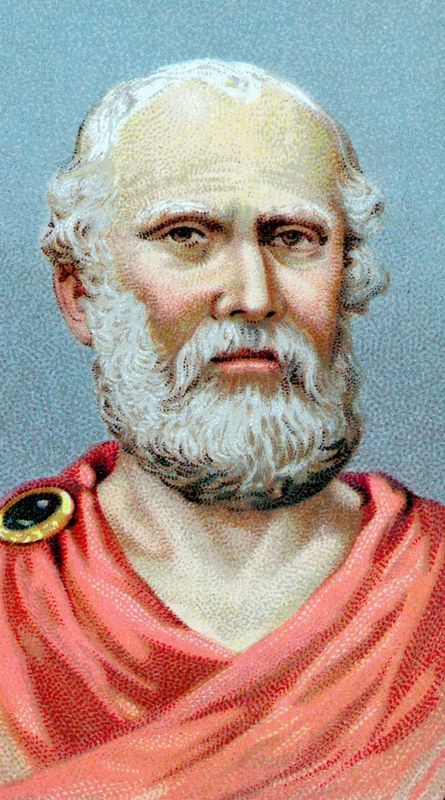 Socrates
Plato
Julius Caesar
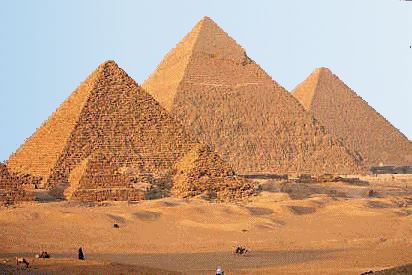 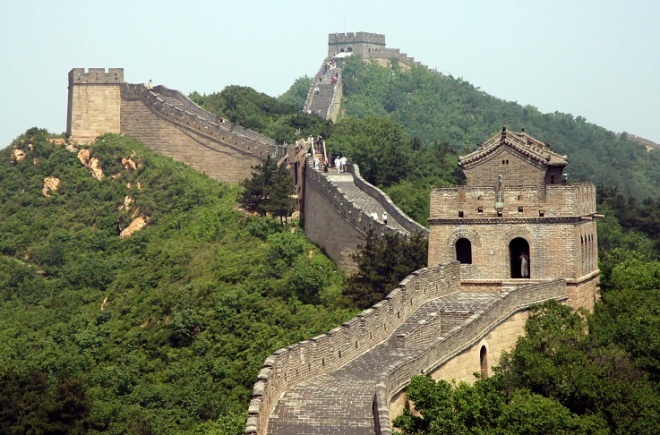 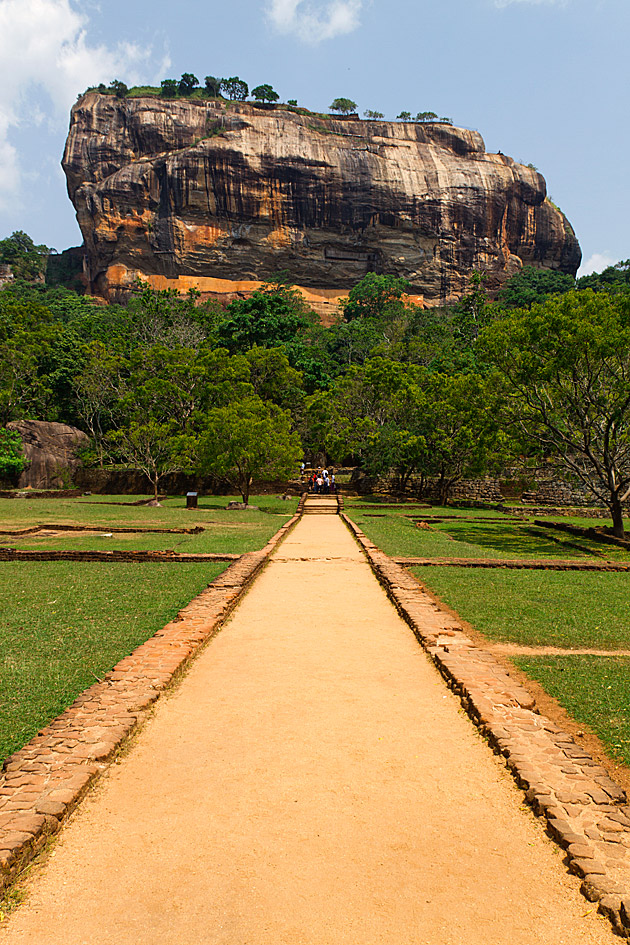 Great Pyramids in Egypt
Great Wall of China
Sigiriya in Sri Lanka
www.hndit.com
Forces that Preceded the Development of Formal Management Thought in the West
The Protestant Work Ethic
	Martin Luther and John Calvin  (16th Century)

Capitalism and Division of Labour
	Adam Smith (Early 17th Century)

The Industrial Revolution
	James Watt and Guttanberg (Late 17th Century)

The Productivity Problem
	Gradual reduction in organisational efficiency and effectiveness over the years
Evolution of Management Thought
www.hndit.com
1800  1900  1910  1920  1930  1940  1950  1960  1970  1980  1990  2000  2010    Now
Scientific Management Theory, Administrative Management Theory and Bureaucratic Management Theory
The Behavioral School
Management Science Approach
Systems Approach
Contingency Approach
Other Modern Approaches
7
Development of Formal Body of Management  Thought
www.hndit.com
Classical approach
 Behavioural approach
 Management Science approach
 System approach
 Contingency approach
 Japanese approach
 Excellent approach
Classical Approach to Management
www.hndit.com
Scientific Management Theory
Administrative Management Theory
Bureaucratic Management Theory
1800  1900  1910  1920  1930  1940  1950  1960  1970  1980  1990  2000  2010
Scientific Management Theory, Administrative Management Theory and Bureaucratic Management Theory
www.hndit.com
Classical Approach
Scientific Management TheoryThis theory focuses on the improvement of operational efficiencies through the systematic and scientific study of work methods, tools, and performance standards.
Key Contributors to the Scientific Management
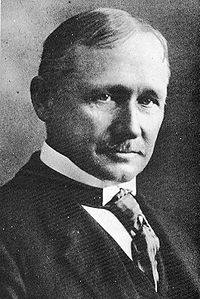 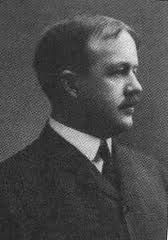 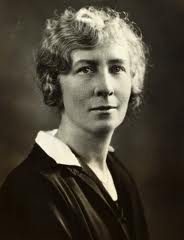 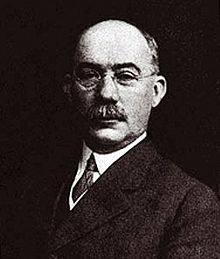 F. W. Taylor 
(1856-1915)
Frank Gilbreth 
(1868-1924)
Lillian Gilbreth 
(1878-1972)
Henry Gantt 
(1861-1919)
Scientific Management Theory
www.hndit.com
F.W .Taylor - US  Engineer/ Father of Scientific Management
Management is considered as a science 
of working towards higher productivity 
through higher work efficiency. 
It believed that there is always a best 
standardized method of work for which
the workers can be trained scientifically.
11
www.hndit.com
Identified Reasons for Labour Inefficiency and Low Productivity in Organizations Existed in late 19th and Early 20th Century
Soldiering

Rule of Thumb

Lack of concern for working conditions

Non-availability of effective incentive methods
12
Scientific Management Theory
www.hndit.com
The Assumptions of Scientific Management
Economic rational man
One best method of work
Workers have the potential of doing any work prescribed by the science
Scientific Management Theory
www.hndit.com
Principles of Scientific Management
Develop a standard method for performing each job. 
The scientific selection of workers.
The scientific education and development (training) of the worker.
Intimate, friendly cooperation between management and labour.
Tie the work performance of employees with the economic rewards.
Scientific Management Theory-The Phases of Scientific Management
www.hndit.com
Phase 1: The work situation
A task to be performed, a pool of workers, and management.
Management
Total task
Pool of workers
(Griffin, 2007)
Scientific Management Theory-The Phases of Scientific Management
www.hndit.com
Phase 2: Task analysis
Management scientifically studies, specializes, and standardizes task elements.
Key:
M= Management
W= Worker
T= Task Elements
M
T 1
T 2
T 3
T 4
T 5
W2
W1
W3
W4
W5
(Griffin, 2007)
Scientific Management Theory-The Phases of Scientific Management
www.hndit.com
Phase 3: Matching tasks with workers
Management selects, trains and assigns workers to task elements.
Key:
M= Management
W= Worker
T= Task Elements
M
W2
W1
W3
W4
W5
T 1
T 2
T 2
T 3
T 4
(Griffin, 2007)
Scientific Management Theory-The Phases of Scientific Management
www.hndit.com
Phase 4: Continued management
Management supervises and maintains planning responsibilities.
M
Key:
M= Management
W= Worker
T= Task Elements
W2
W1
W3
W4
W5
T 1
T 2
T 2
T 3
T 4
(Griffin, 2007)
www.hndit.com
Classical Approach-Administrative Management
Administrative Management theory focuses on the improvement of productivity of the entire organization.

    Key Contributor to the Administrative Management Theory
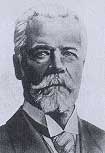 Henri Fayol 
(1841-1925)
www.hndit.com
Administrative Theory
Fayol’s Three Aspects of Management
The Activities of an Organization
The Functions of Management
The Principles of Management
The Activities of an Organization
www.hndit.com
Technical activities (Production, Manufacturing)
Commercial activities (Buying and selling)
Financial activities (Search for and best use of capital)
Security activities (Safeguarding property and people)
Accounting activities (Recording financial information)
Managerial activities (Planning, organizing, commanding ,coordinating and controlling)
The Functions of Management
www.hndit.com
Plan
Organize
Command
Co-ordinate
Control
Fayol’s 14 Principles of Management
www.hndit.com
www.hndit.com
Classical ApproachBureaucratic Management TheoryThis theory stressed the need for a strictly defined hierarchy governed by clearly defined rules and regulations and line of authority in an organization.
Key Contributor to the Bureaucratic Management Theory
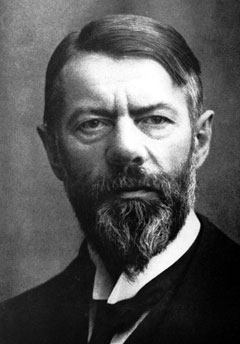 Max Weber 
(1864-1920)
www.hndit.com
Bureaucratic Management Theory
Characteristics of a Bureaucratic Organization
Clearly defined objectives
A set of impersonal and logical rules and routine
Division of labour
Positions arranged in a hierarchy
Clearly defined authority
Selection based on technical qualifications
Strict adherence to a clear chain of command
Comparison of Theories in Classical Approach
www.hndit.com
General Criticisms on Classical Approach
www.hndit.com
Too much emphasis on principles, structures and methods (Technical Factors) in order to improve productivity.
Social and psychological needs of the workers were not recognised adequately .
Worker was considered as a slave or a machine.
Too much emphasis on capital as the main input factor.
Not recognised the informal behaviour of humans.
27